Figure 5. Effect of virtual mIPS lesions on the pattern of muscle activity. Upper row: Typical trials are represented ...
Cereb Cortex, Volume 22, Issue 6, June 2012, Pages 1382–1394, https://doi.org/10.1093/cercor/bhr210
The content of this slide may be subject to copyright: please see the slide notes for details.
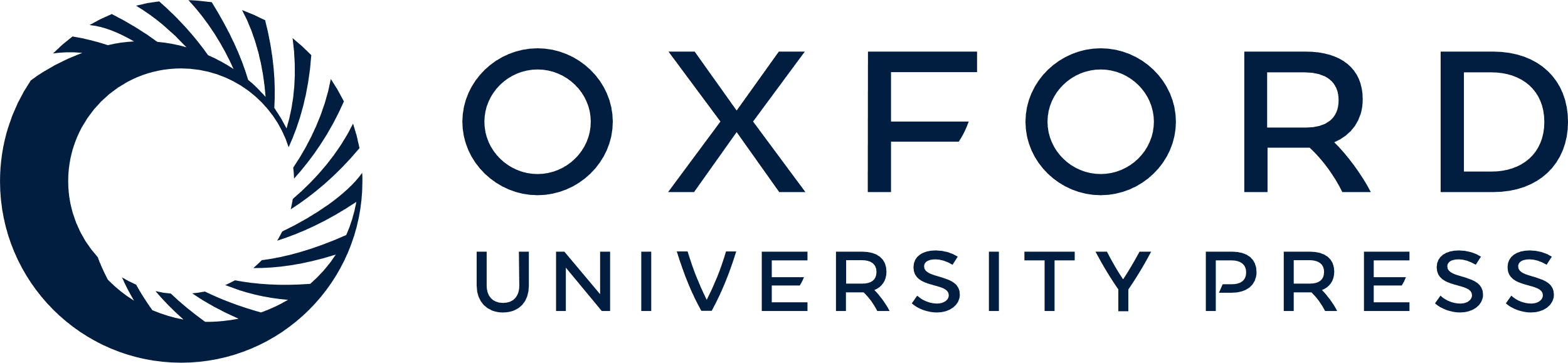 [Speaker Notes: Figure 5. Effect of virtual mIPS lesions on the pattern of muscle activity. Upper row: Typical trials are represented for controls (A) and for movements performed following TMS applied over the left mIPS (B) which induced either a clockwise or anticlockwise deviation. Middle row: Polar plots showing the amplitude and direction of the velocity vector at the peak of acceleration (see Fig. 3). For the TMS condition (B), trials were grouped according to the deviation induced by TMS, either clockwise (red) or anticlockwise (blue). Bottom row: The mean ± SD of the peak latencies of the agonist (Ag), stabilizer (Stab; average of both stabilizers), and antagonist (Ant) activity are represented, respectively, by the green, gray, and purple rectangles below the x-axis. For stabilizers only, the peak activity and its latency are shown separately for the clockwise (red) and the anticlockwise stabilizers (blue). Movement onset corresponds to 0 ms on the x-axis.


Unless provided in the caption above, the following copyright applies to the content of this slide: © The Author 2011. Published by Oxford University Press. All rights reserved. For permissions, please e-mail: journals.permissions@oup.com]